Planejamento Integrado de Transportes(PIT)
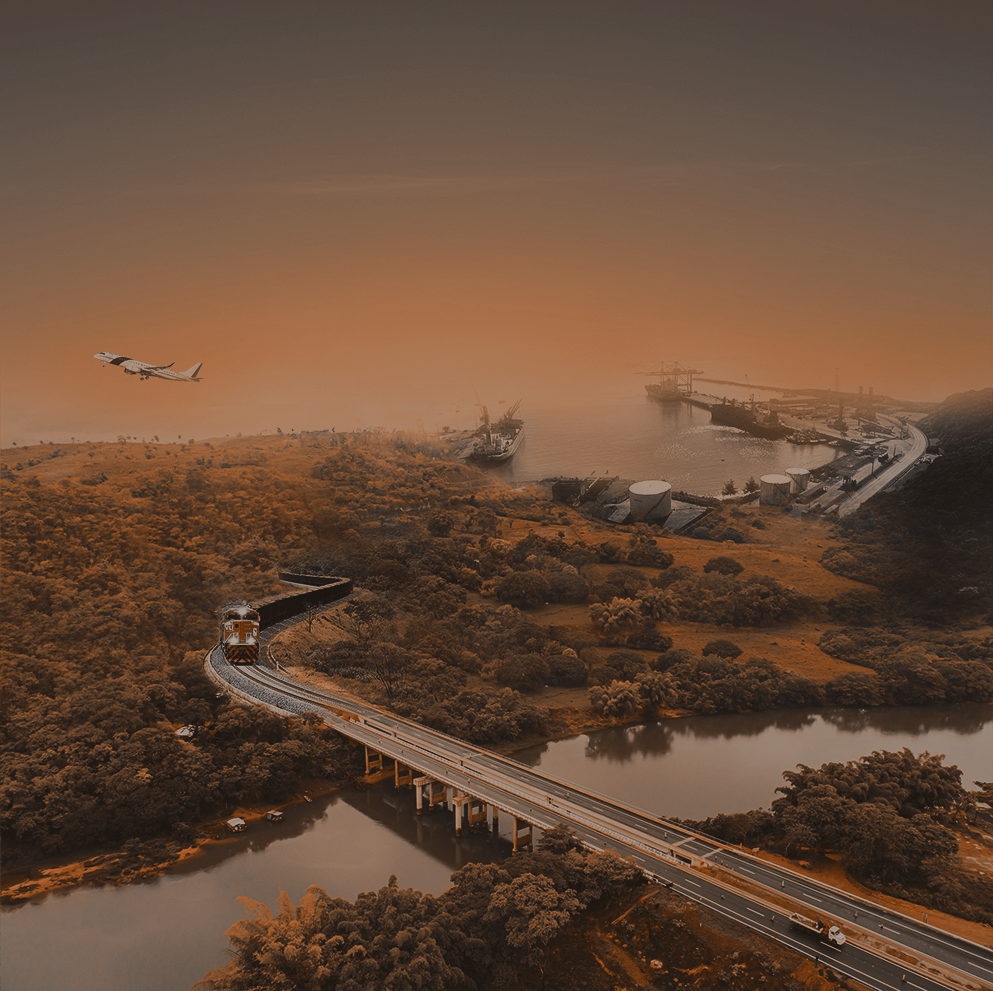 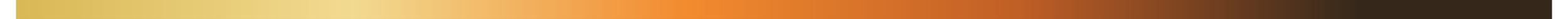 4ª. Semana do Planejamento
DNIT
29/03/2022
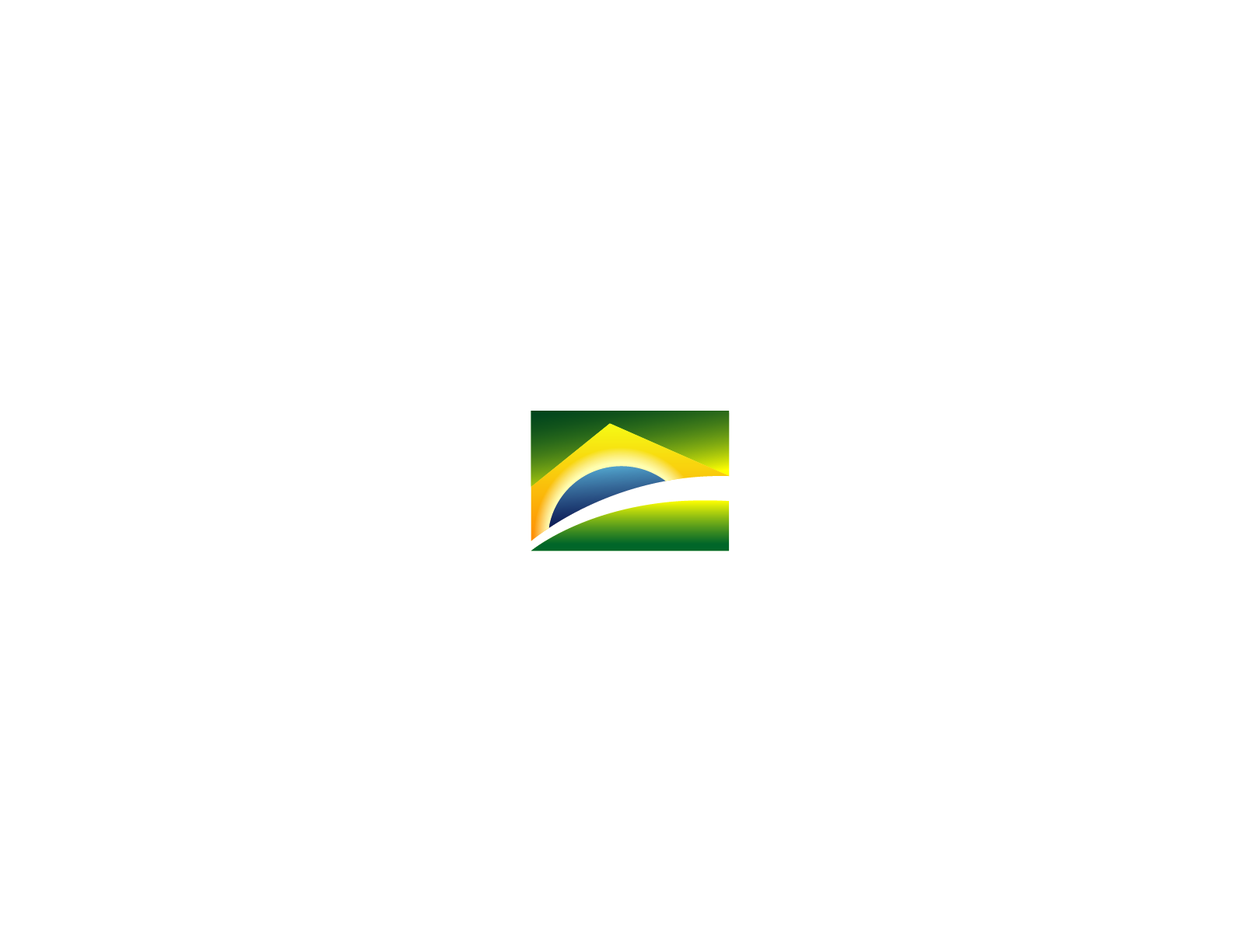 PLANOS NACIONAIS DE TRANSPORTESEvolução no contexto do Planejamento
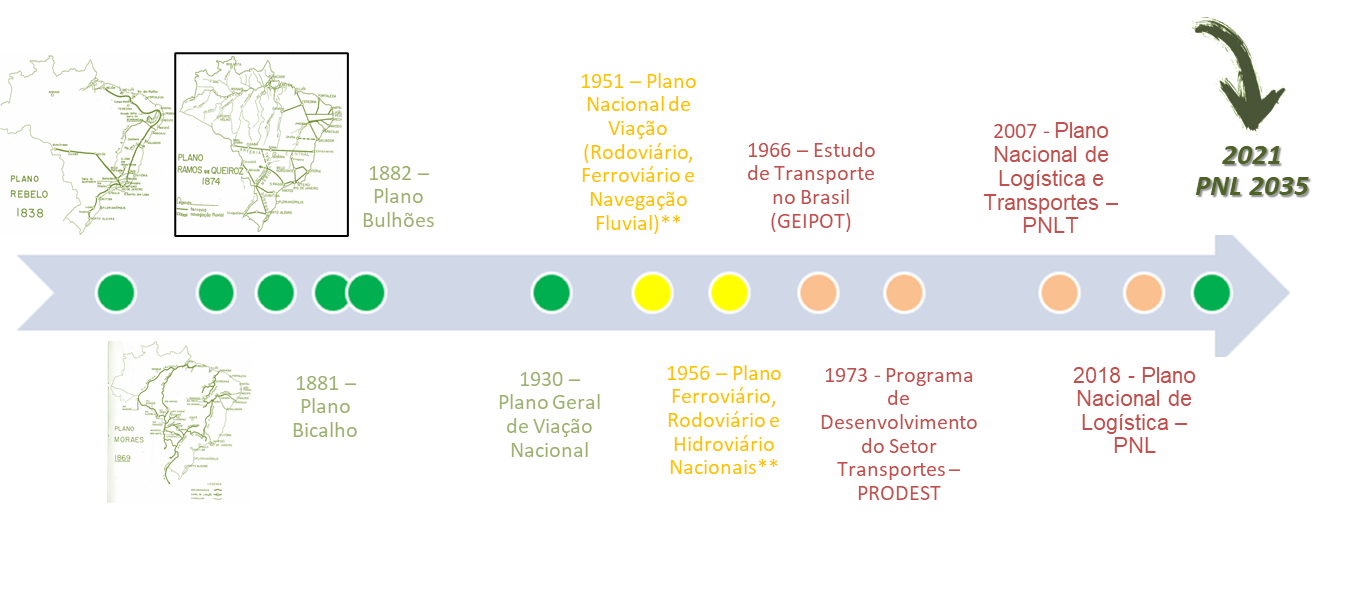 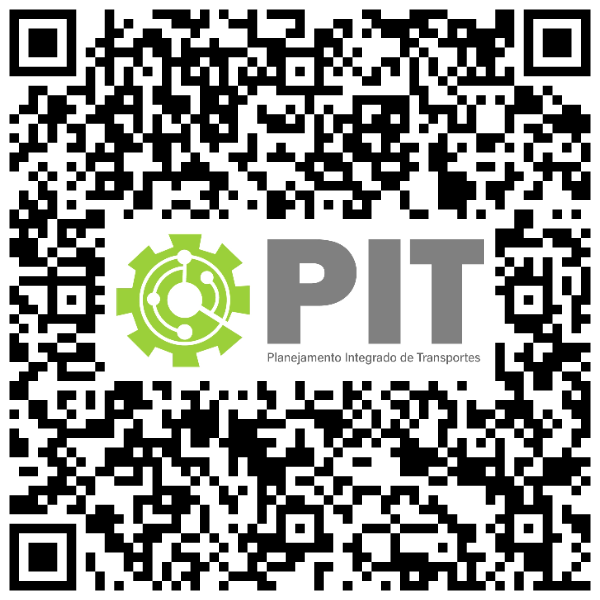 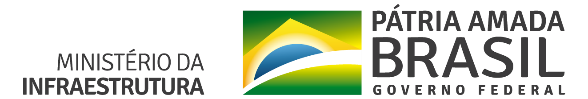 https://www.gov.br/infraestrutura/pt-br/assuntos/politica-e-planejamento/politica-e-planejamento/planejamento-integrado-de-transportes
POLÍTICA NACIONAL DE TRANSPORTES (PNT)
DECRETO Nº 10.368, DE 22 DE MAIO DE 2020
Art. 1º O Ministério da Infraestrutura, órgão da administração pública federal direta, tem como áreas de competência os seguintes assuntos:
I - política nacional de transportes ferroviário, rodoviário, aquaviário, aeroportuário e aeroviário;
...
Parágrafo único. As competências atribuídas no caput compreendem:
I - a formulação, a coordenação e a supervisão das políticas nacionais;
PORTARIA Nº 235, DE 28 DE MARÇO DE 2018

Art. 6° São instrumentos da Política Nacional de Transportes:   

o Planejamento de Transportes;
o Planejamento Organizacional;
o Planejamento Orçamentário;
CONSTITUIÇÃO FEDERAL 1988

Art. 21 Compete à União:
...
IX – elaborar e executar planos nacionais e regionais de ordenação do território e de desenvolvimento econômico e social;
...

Art. 22 Compete privativamente à União legislar sobre:
...
IX - diretrizes da política nacional de transportes;
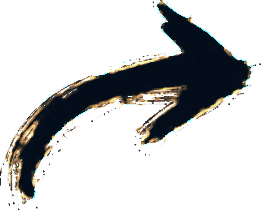 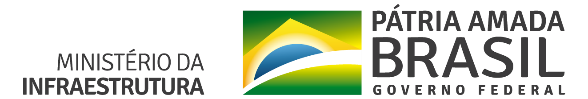 PLANEJAMENTO INTEGRADO DE TRANSPORTES (PIT)
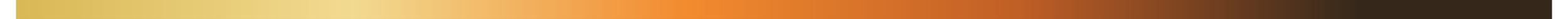 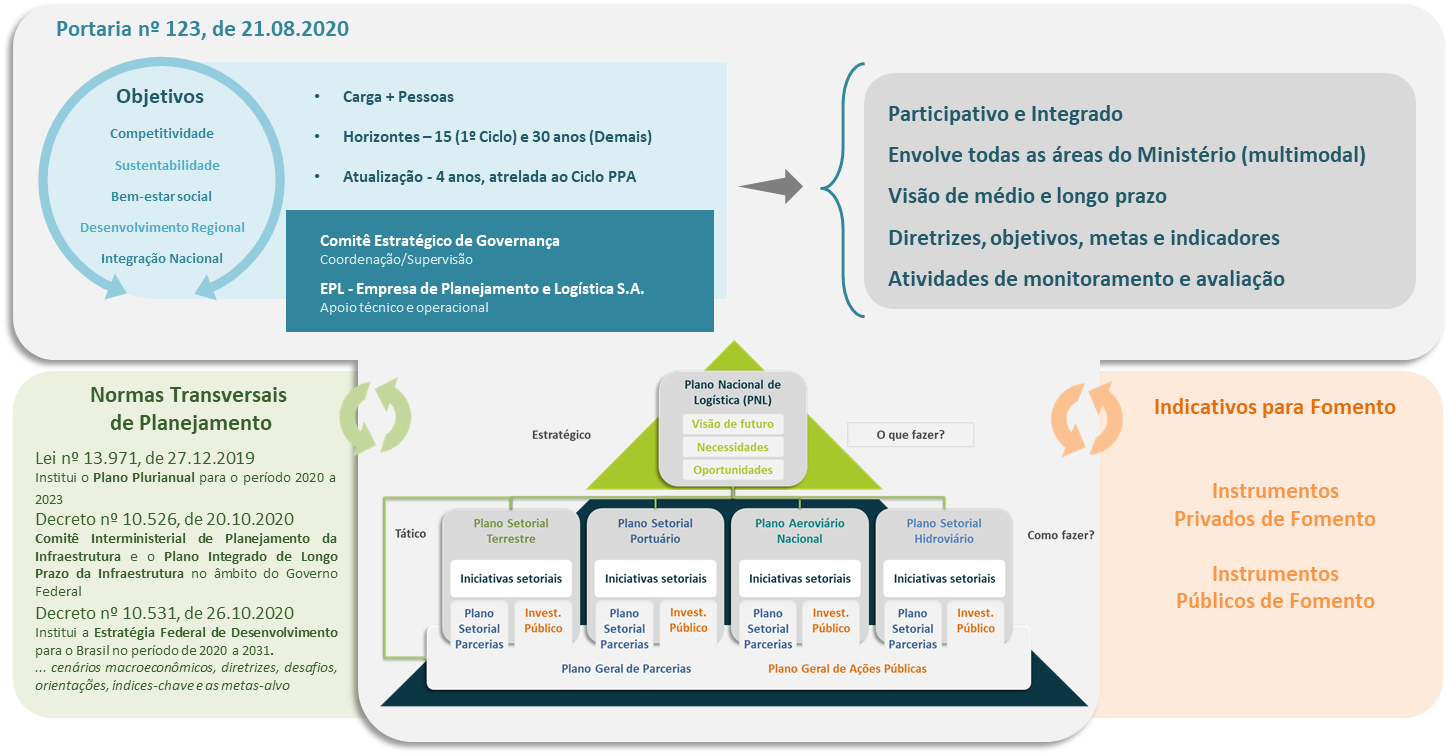 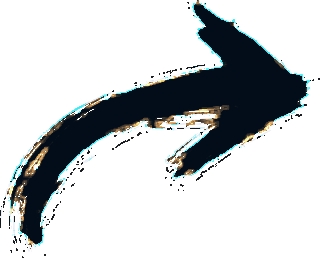 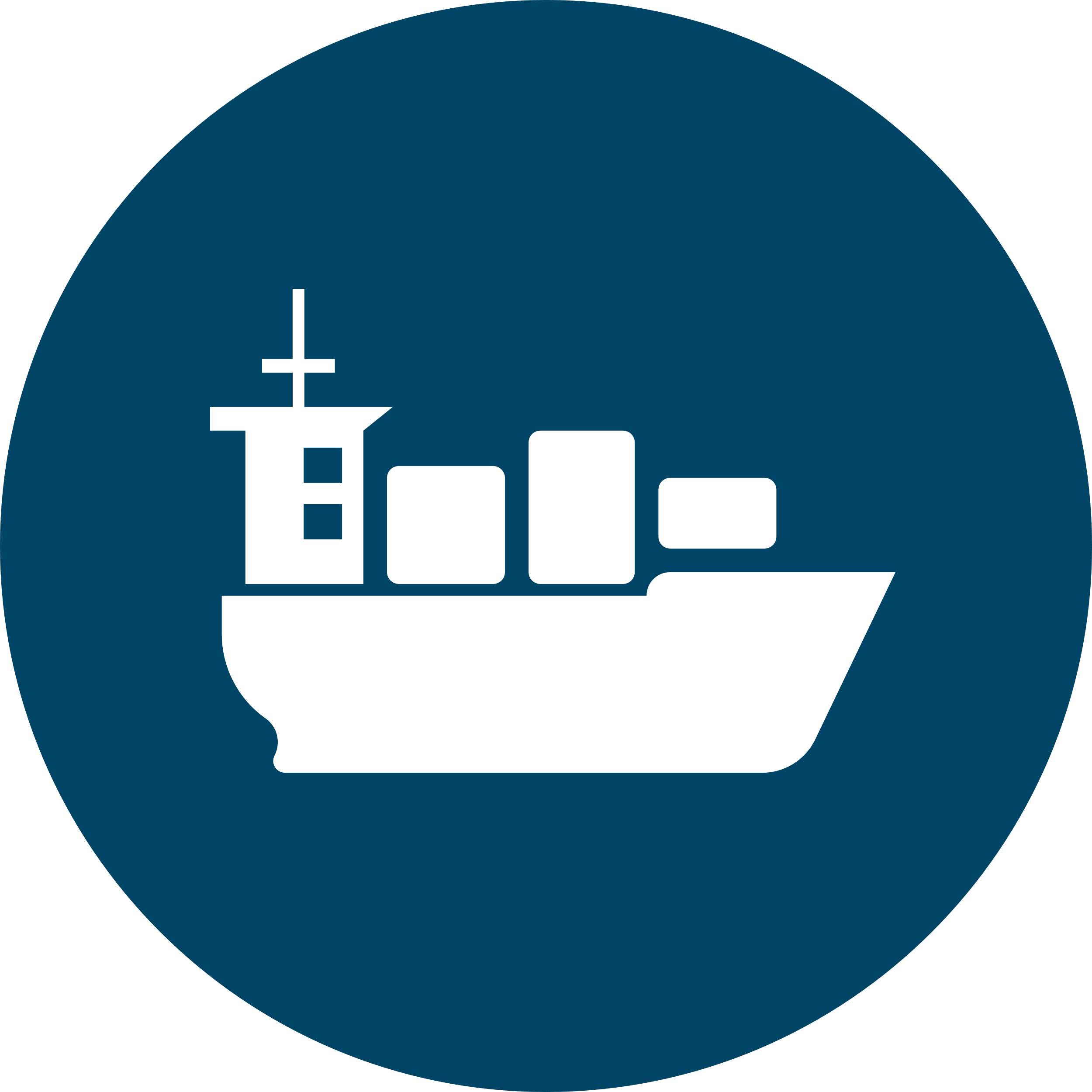 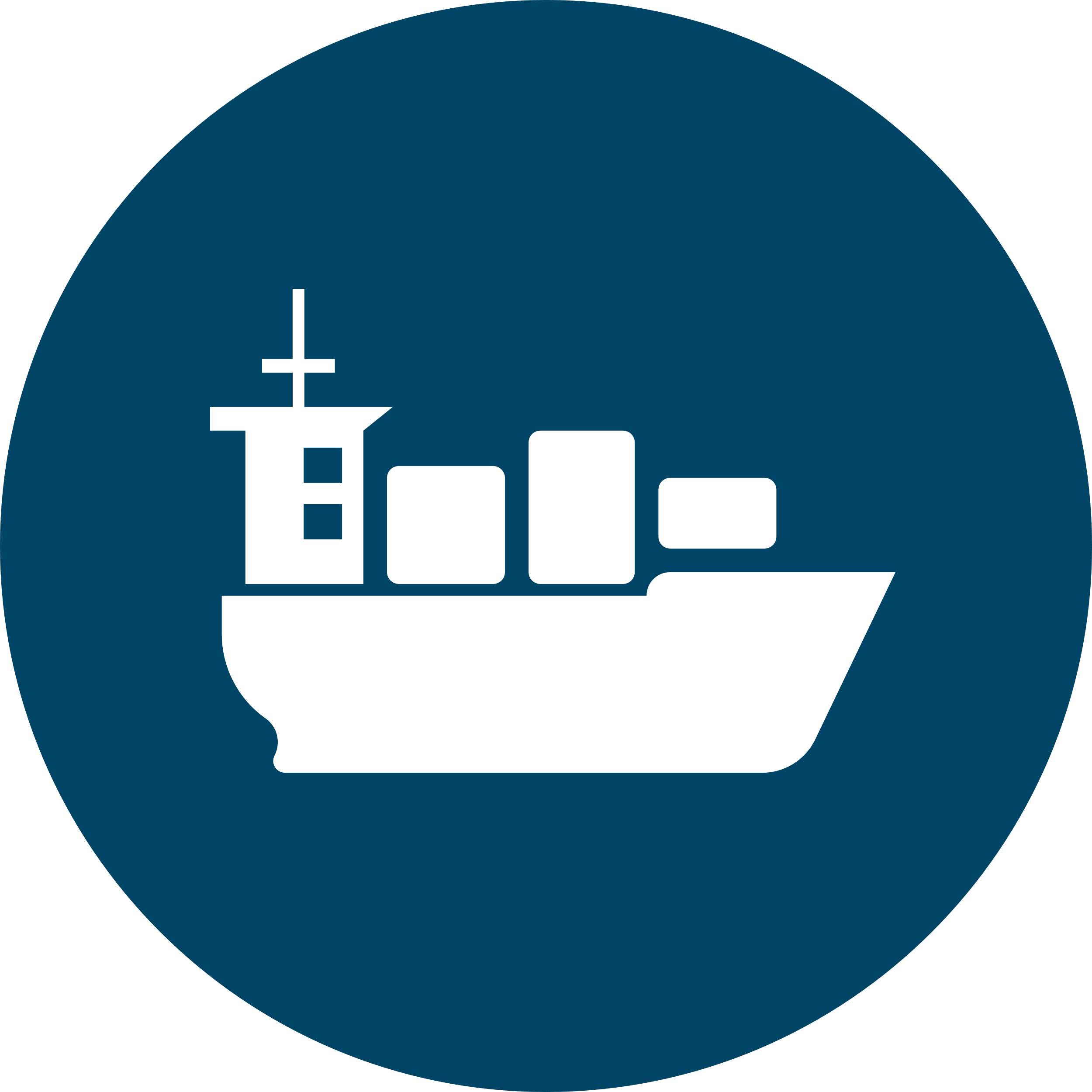 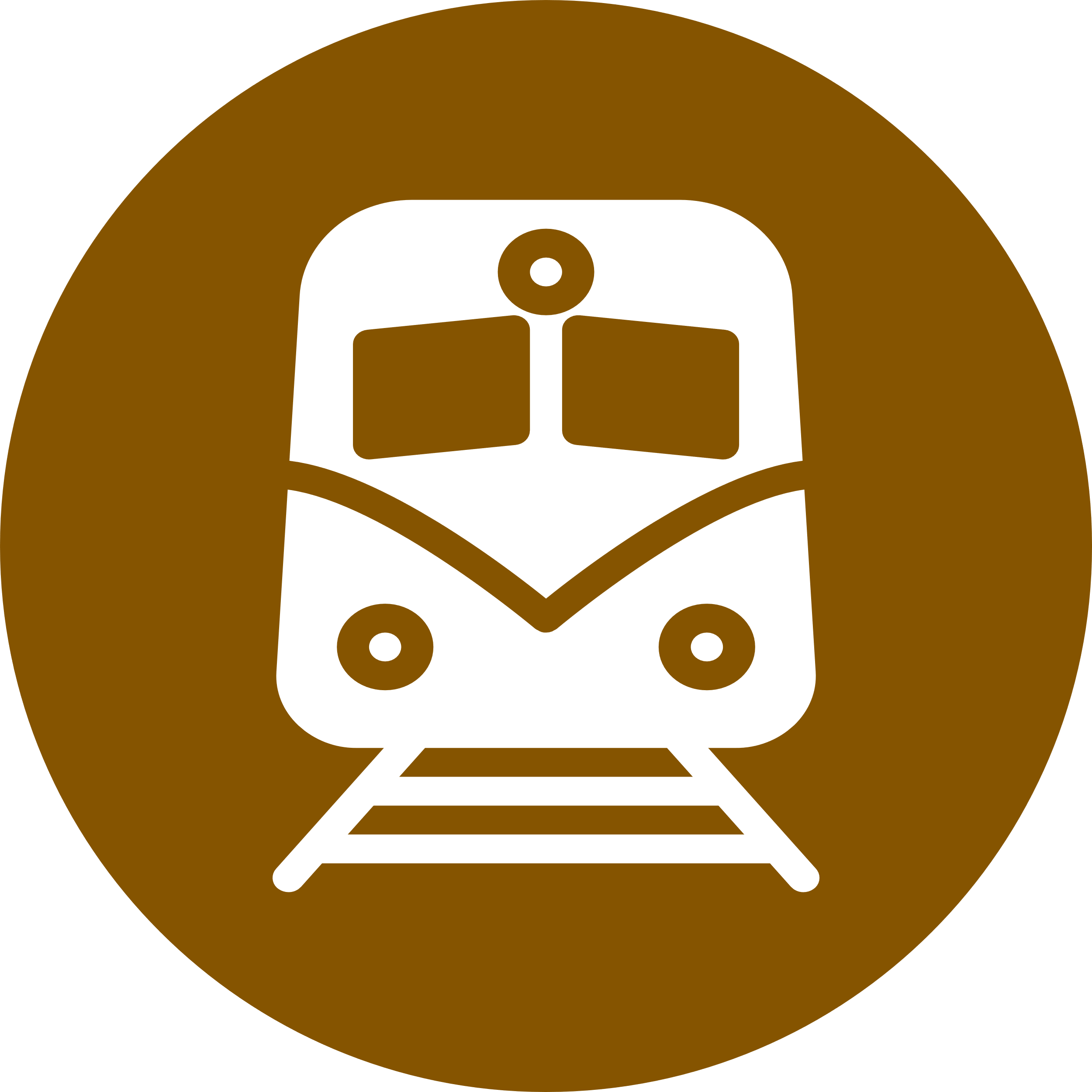 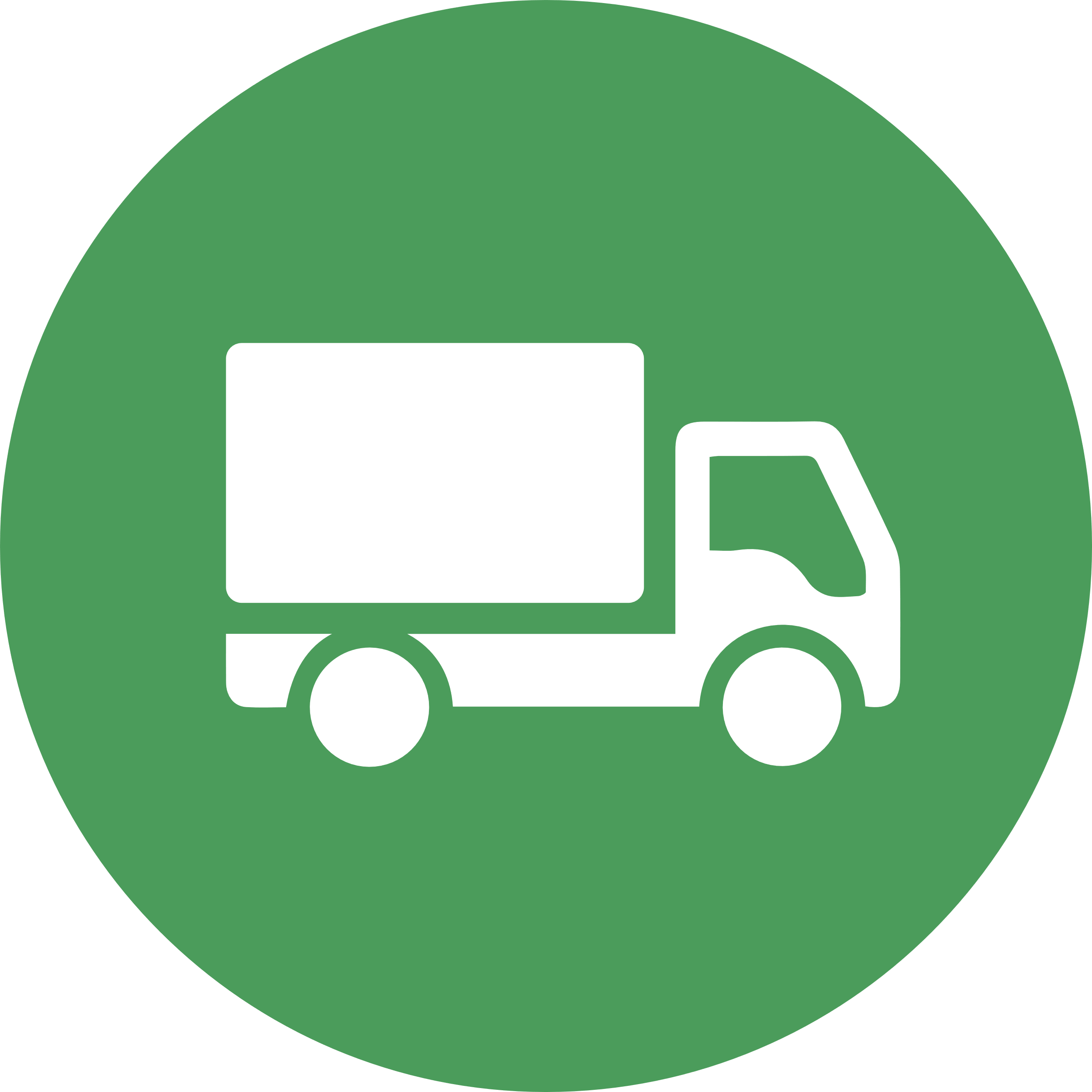 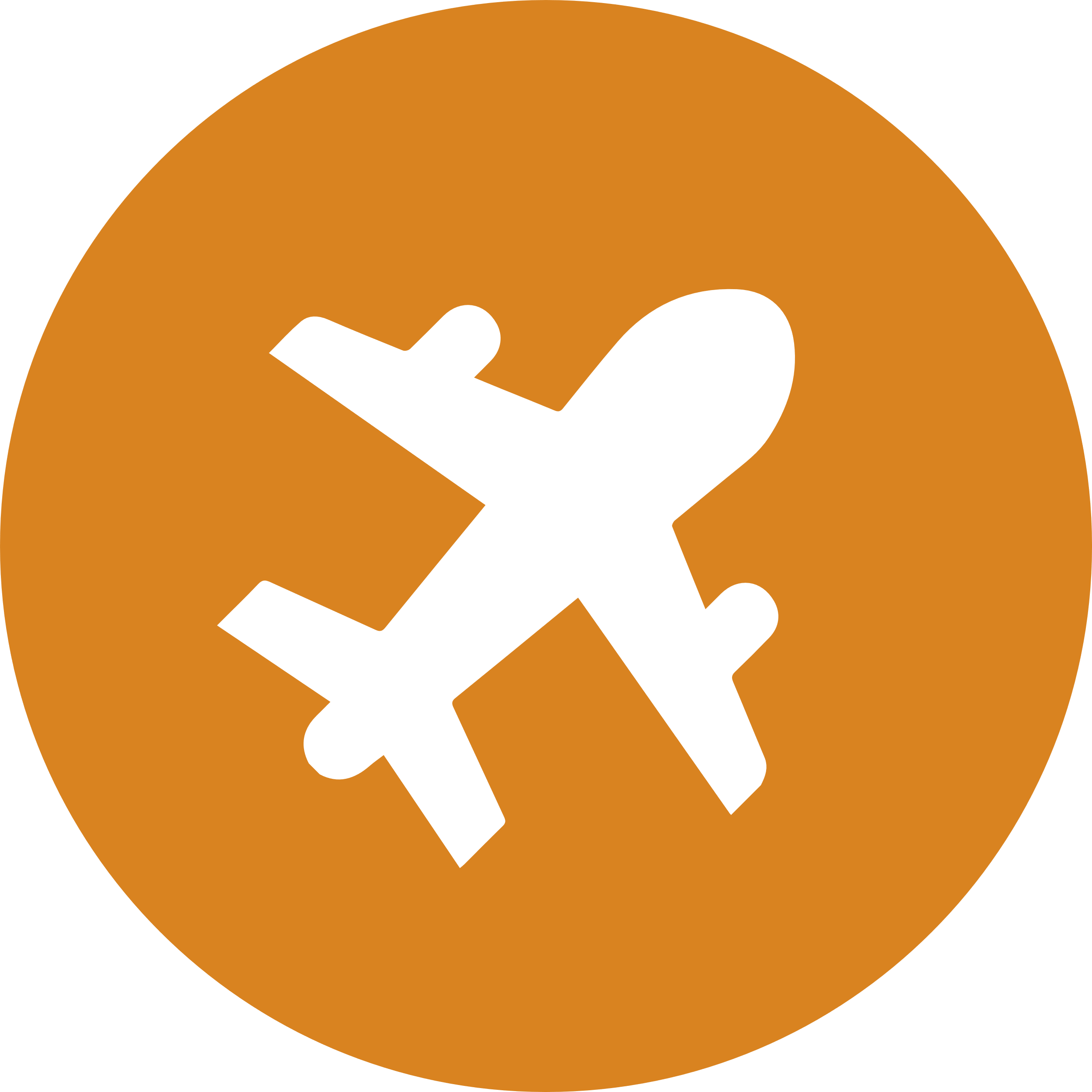 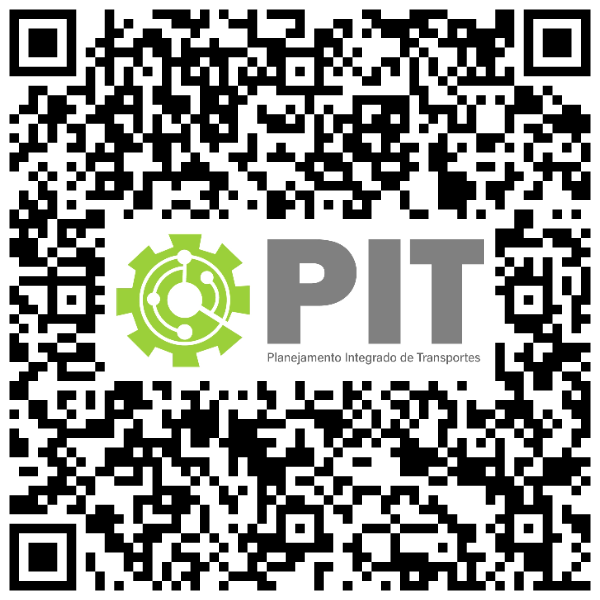 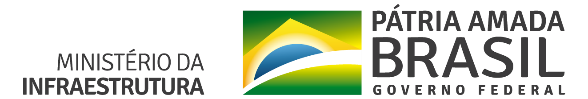 https://www.gov.br/infraestrutura/pt-br/assuntos/politica-e-planejamento/politica-e-planejamento/planejamento-integrado-de-transportes
PLANEJAMENTO INTEGRADO DE TRANSPORTES (PIT)
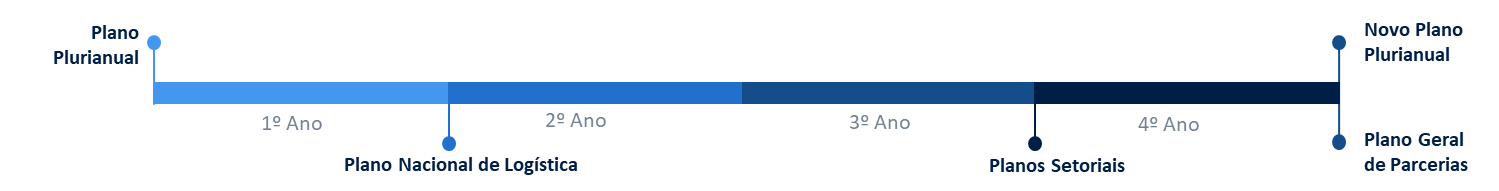 2022
2023
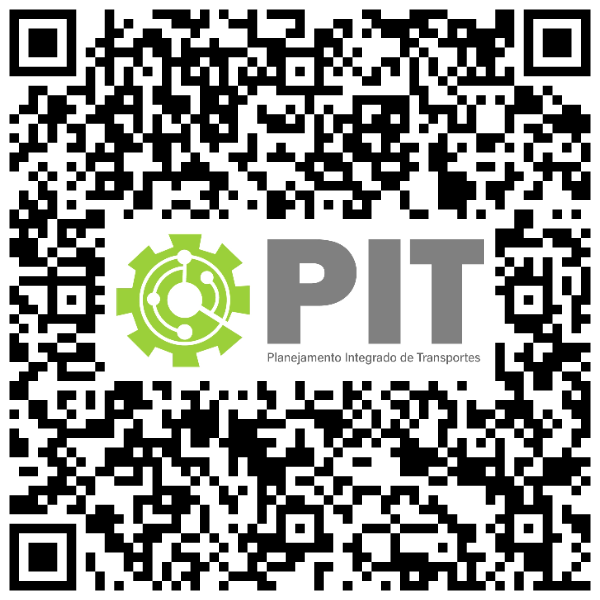 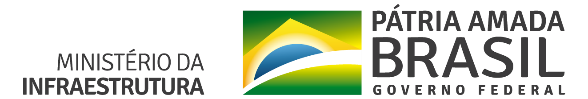 https://www.gov.br/infraestrutura/pt-br/assuntos/politica-e-planejamento/politica-e-planejamento/planejamento-integrado-de-transportes
Destaques (PNL 2035)
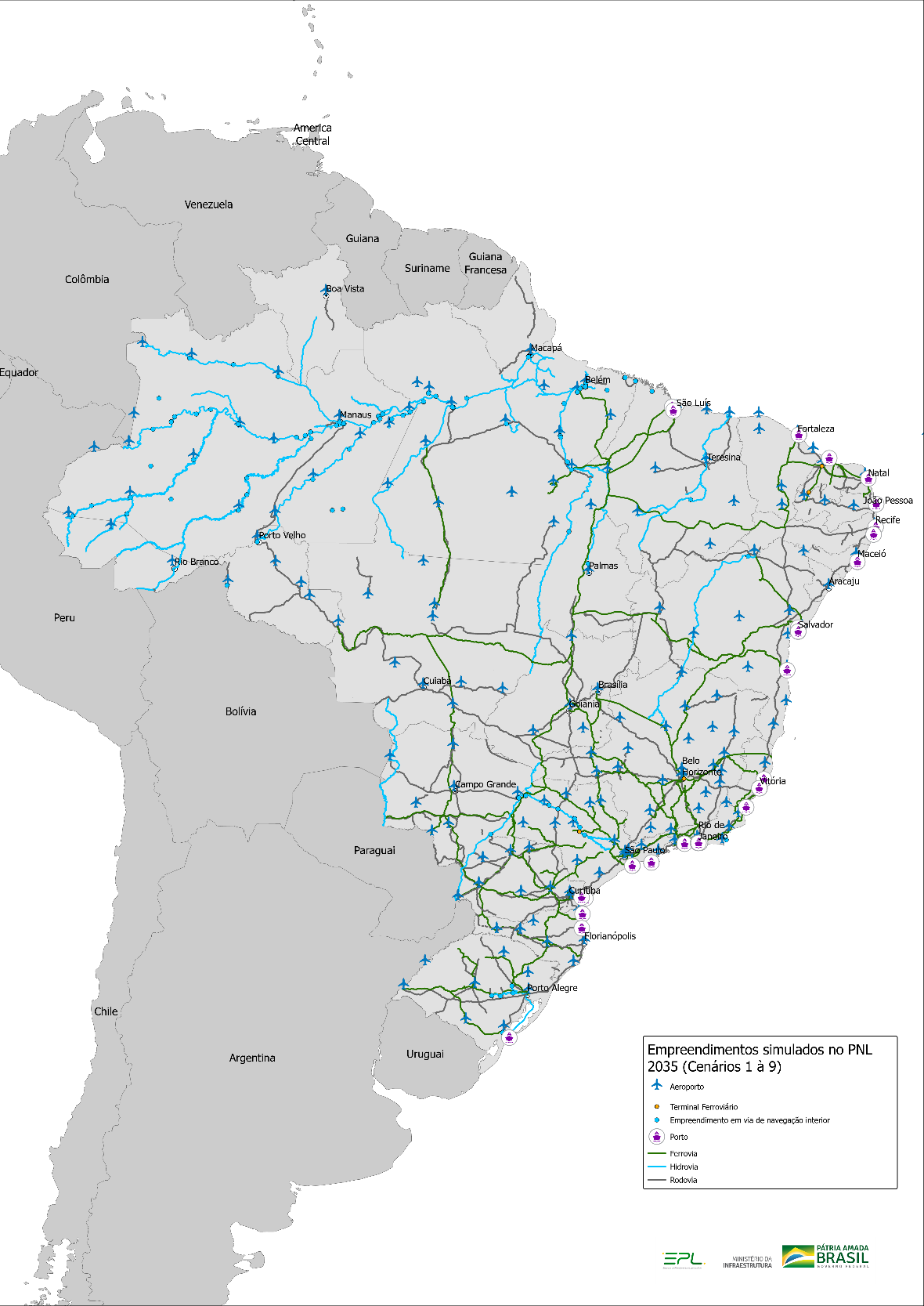 Processo participativo 
Consulta Pública/367 contribuições; 11 webinars/reuniões participativas; 
Plano Intermodal: todos os modos considerados
Rede mais abrangente de transportes 
Rodo (331 mil km); Ferro (21,2 mil km); Nav interior  (19,6 mil km); Cabotagem (8,8 mil km); Dutos (23,3 mil); Aeroportos (117); Portos-cidade (79); etc.
5.570 municípios; 19 zonas América do Sul e  e 7 outras zonas internacionais
Uso de Big Data: NFe e Telefonia móvel
38 tipos de cargas
9 Cenários: alterações na infraestrutura; macroeconomia/EFD; regulação; inovação tecnológica
Resultados em peso (TKU) e valor (VKU)
Voltado a Resultados: 
7 indicadores vinculados aos objetivos da Política Nacional de Transportes
Necessidades e oportunidades
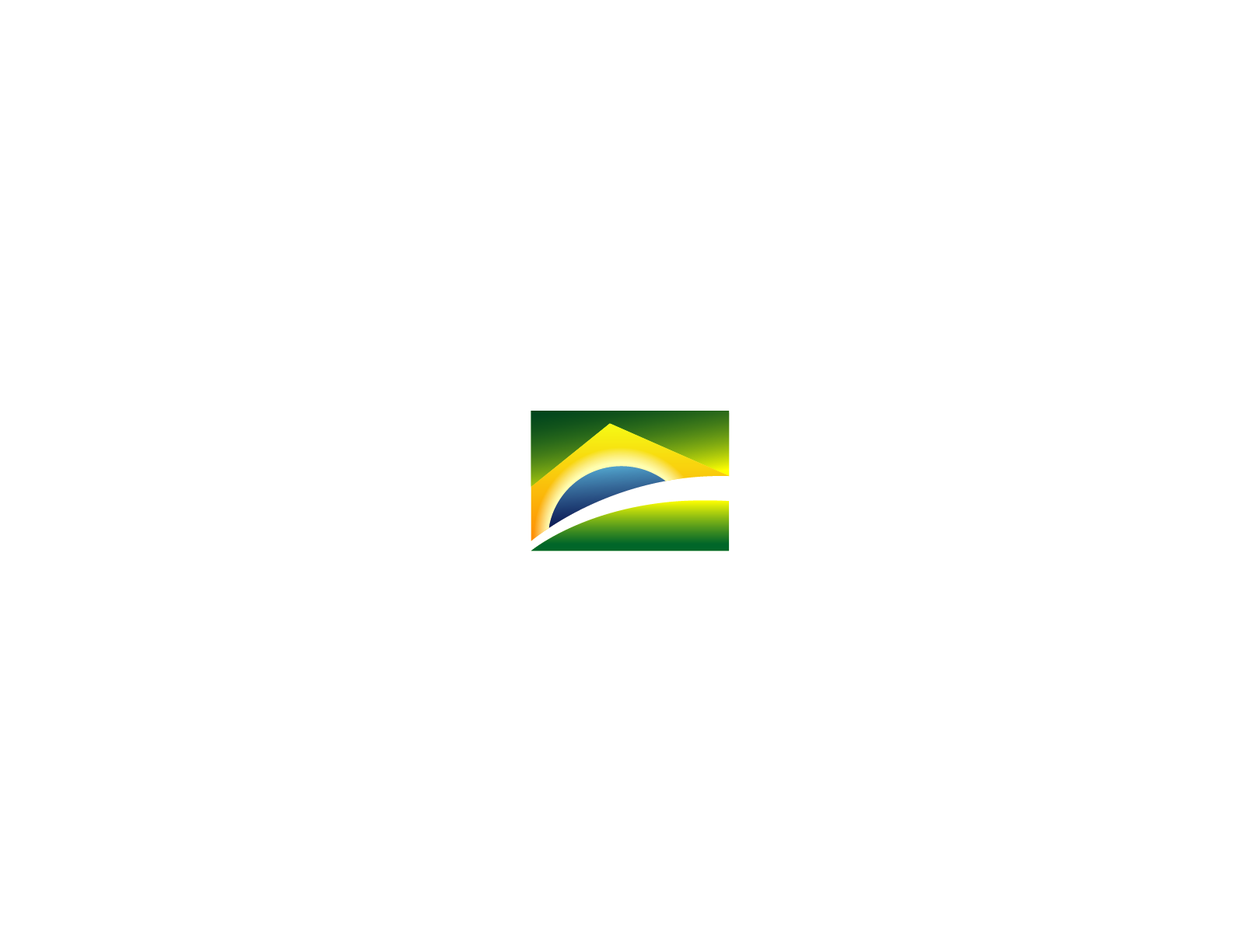 Principais Resultados (PNL 2035)
Matriz de transporte mais racional
Aumento da participação do modo ferroviário na divisão modal - Acima de 30% em qualquer Cenário)
Aumento da participação dos modos de grande capacidade (ferroviário, hidroviário e cabotagem) na matriz de valor (VKU) – Acima de 30% em qualquer Cenário)
Sustentabilidade ambiental
Redução de até 14% no nível de emissões
Acessibilidade
Redução de até 12% no tempo médio de deslocamento interurbano de pessoas
Eficiência:
Redução de 17% a 39% no custo médio do transporte intermunicipal de cargas
Segurança
Aumento da segurança rodoviária em até 9%
Impacto no desenvolvimento econômico nacional e regional
Crescimento do PIB potencializado de 6% a 11% com os investimentos em infraestruturas de transporte
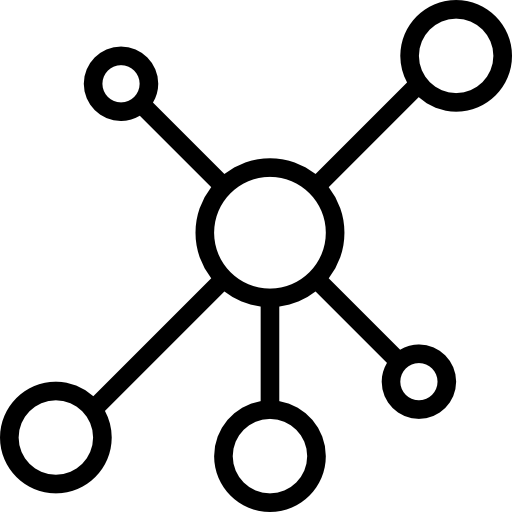 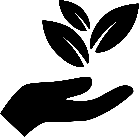 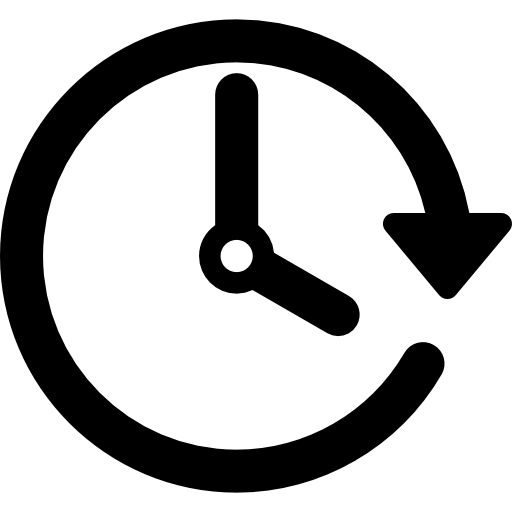 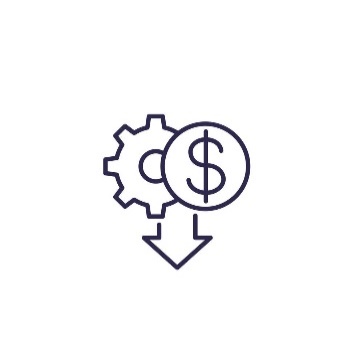 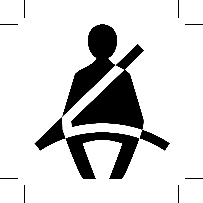 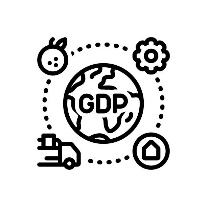 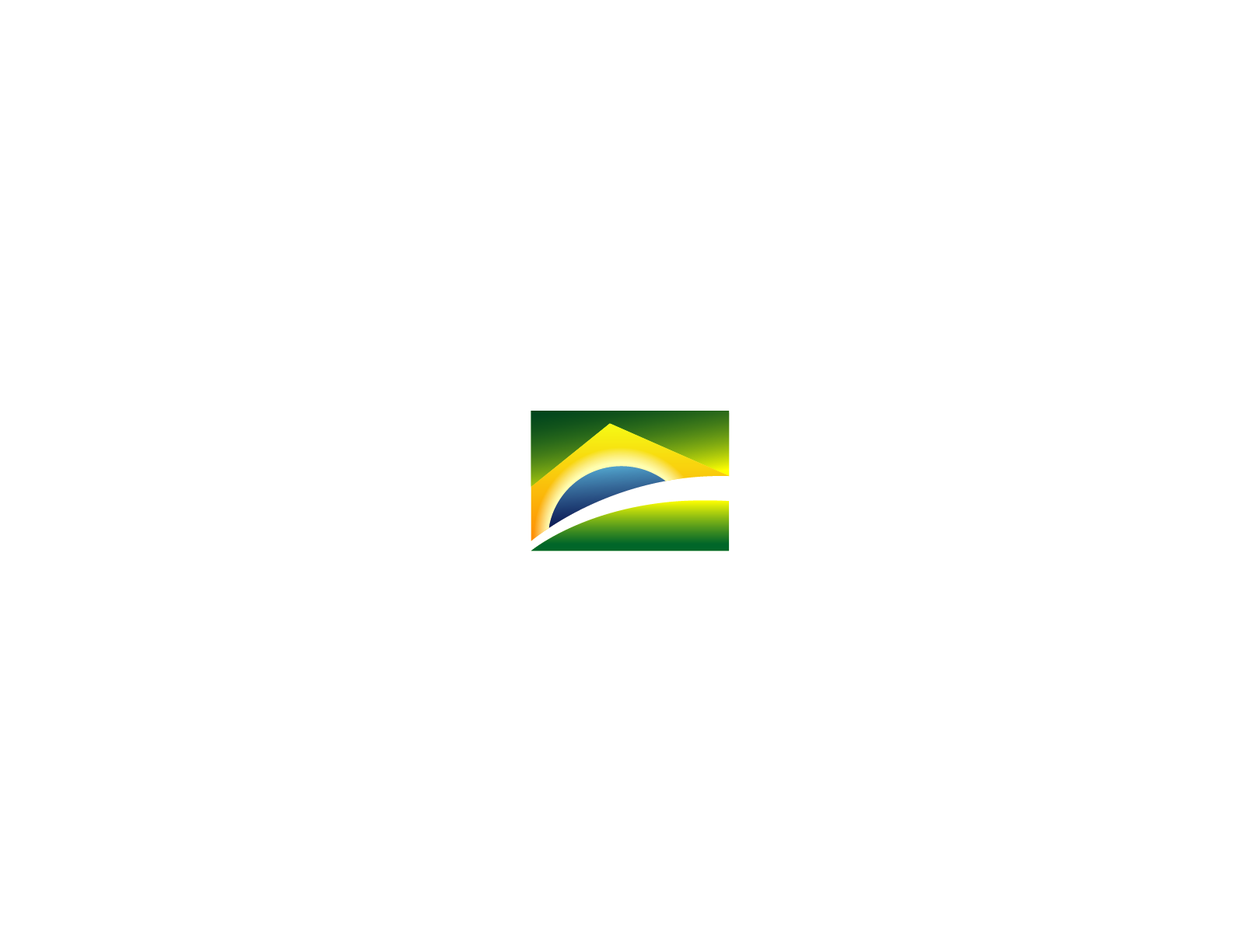 Necessidades e Oportunidades
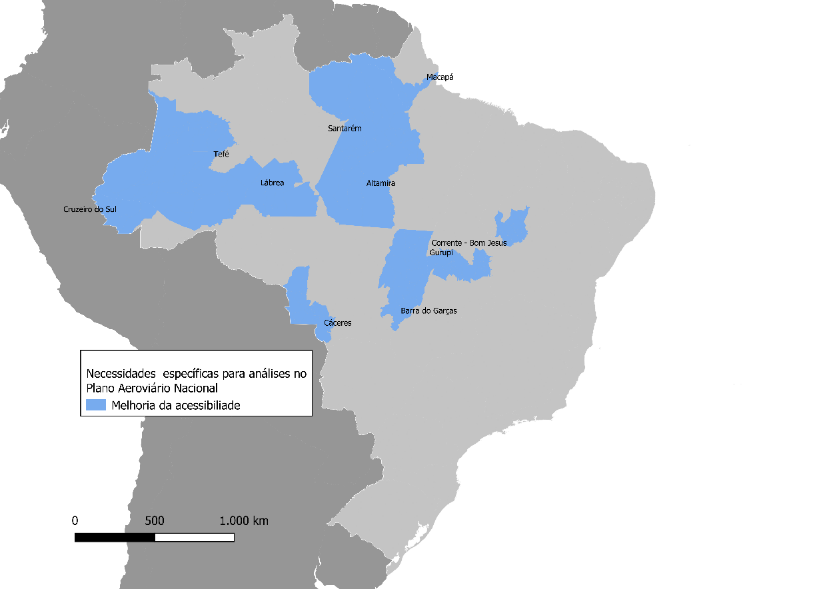 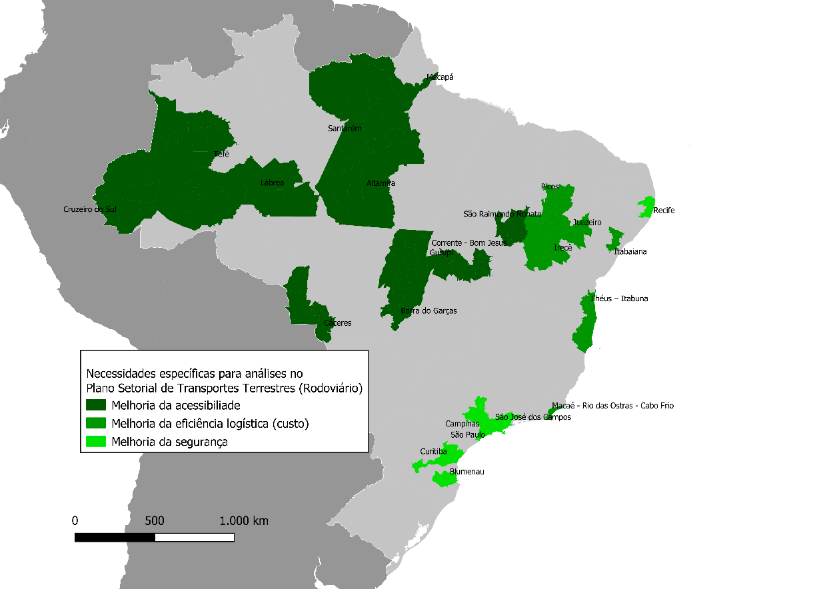 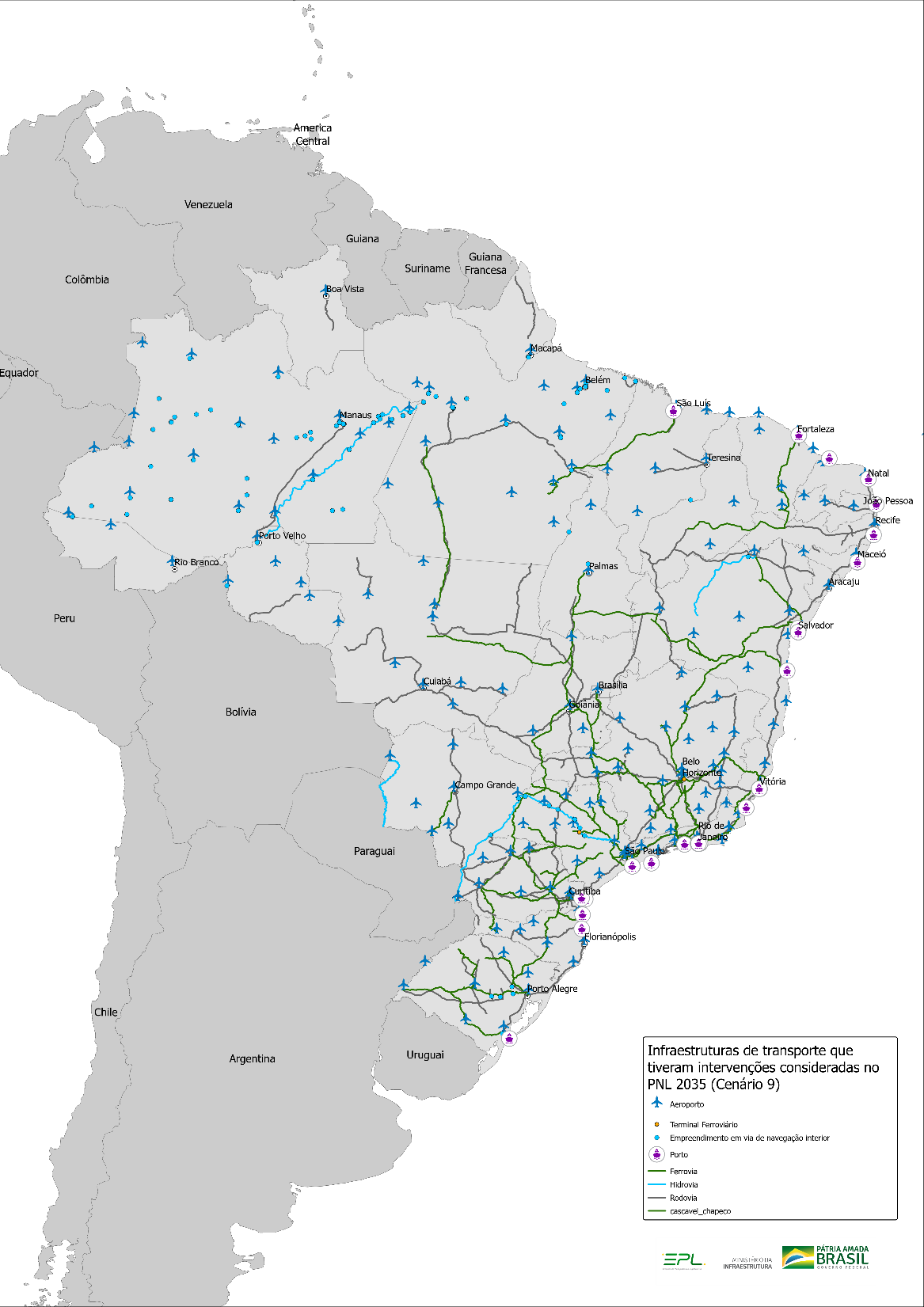 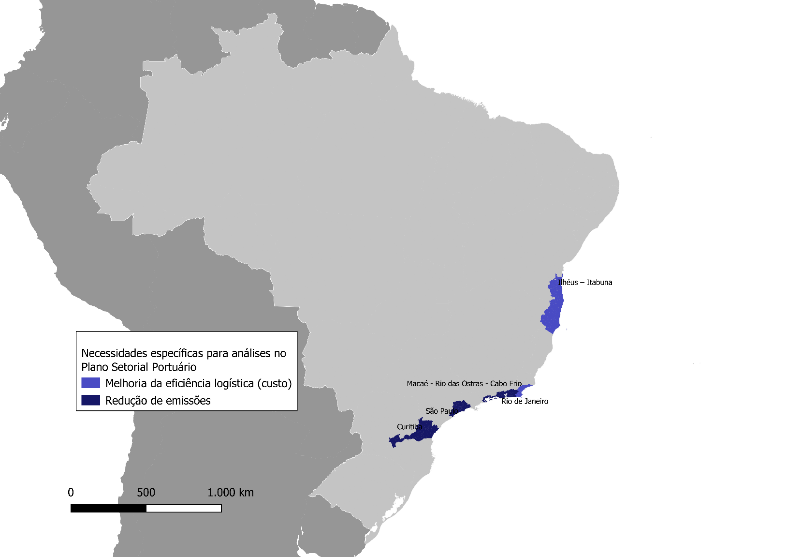 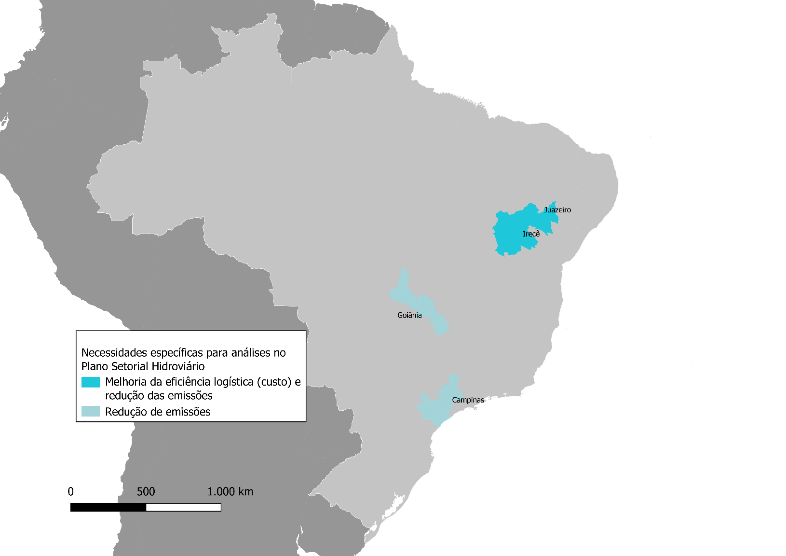 PRINCIPAIS NECESSIDADES
PRINCIPAIS OPORTUNIDADES
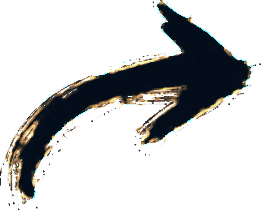 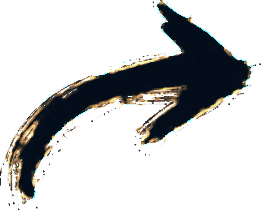 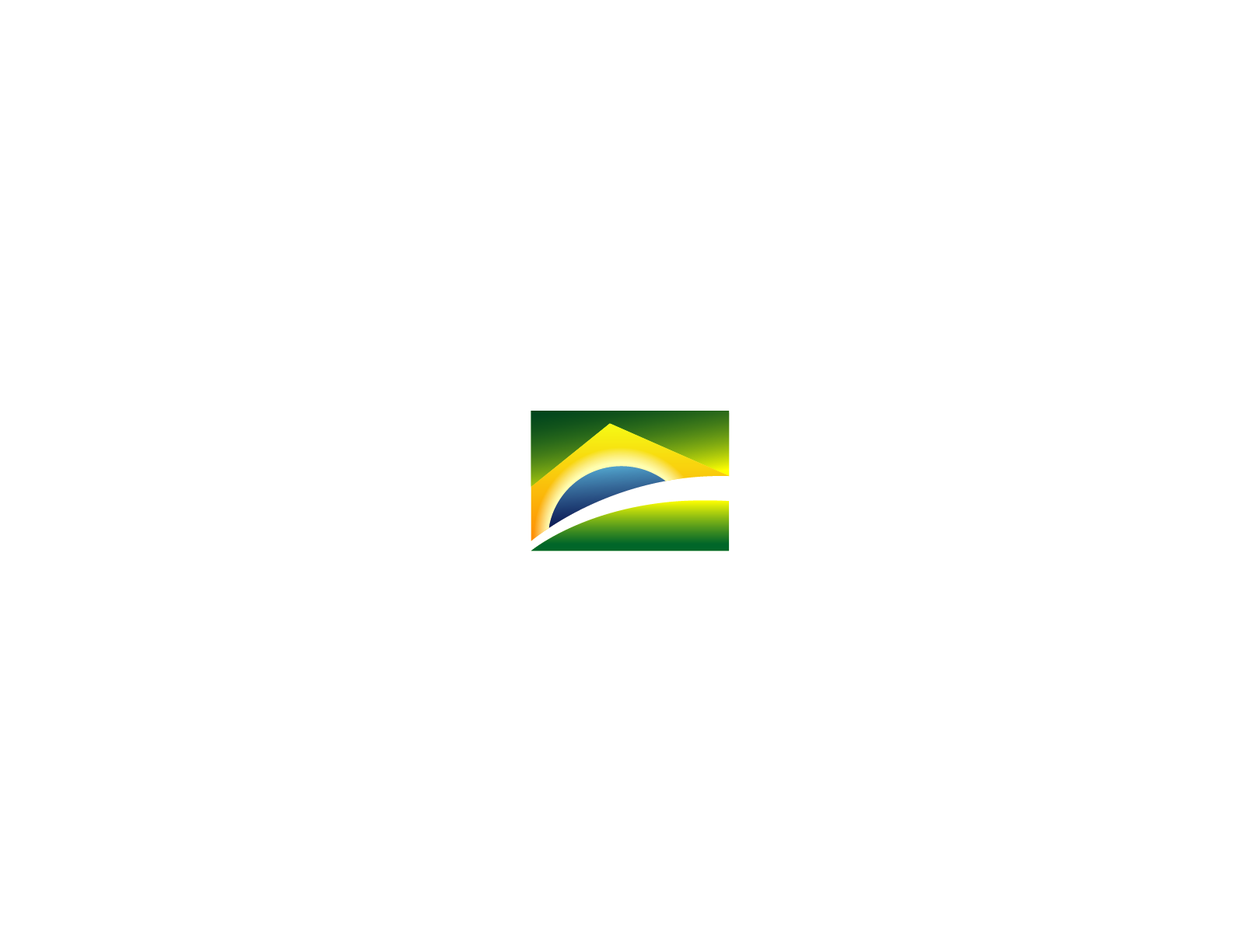 Planejamento Tático de Transportes em Nível Federal – Portaria no.792/2021
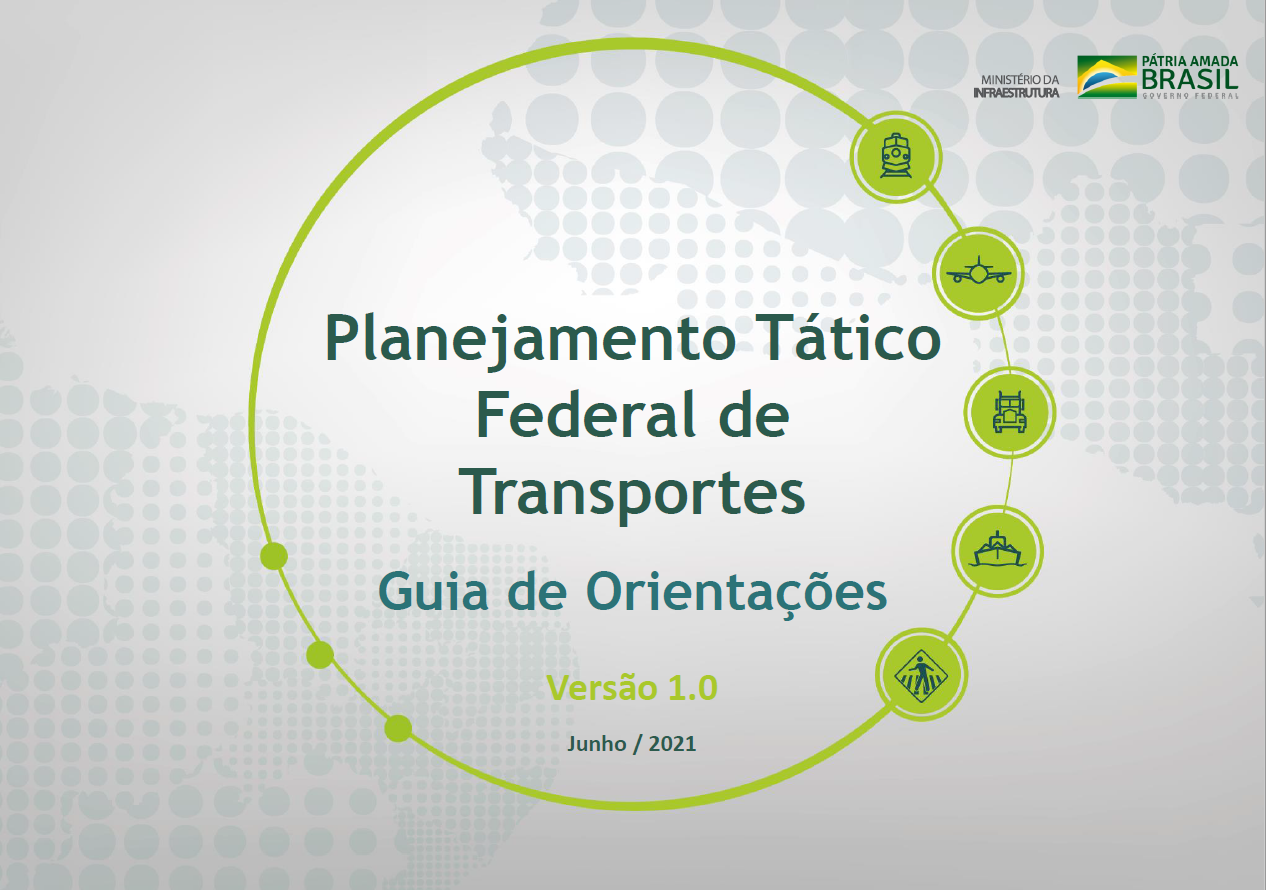 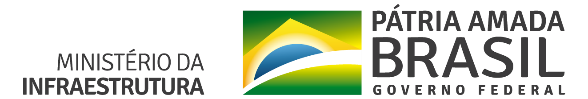 Estrutura geral dos Planos Setoriais
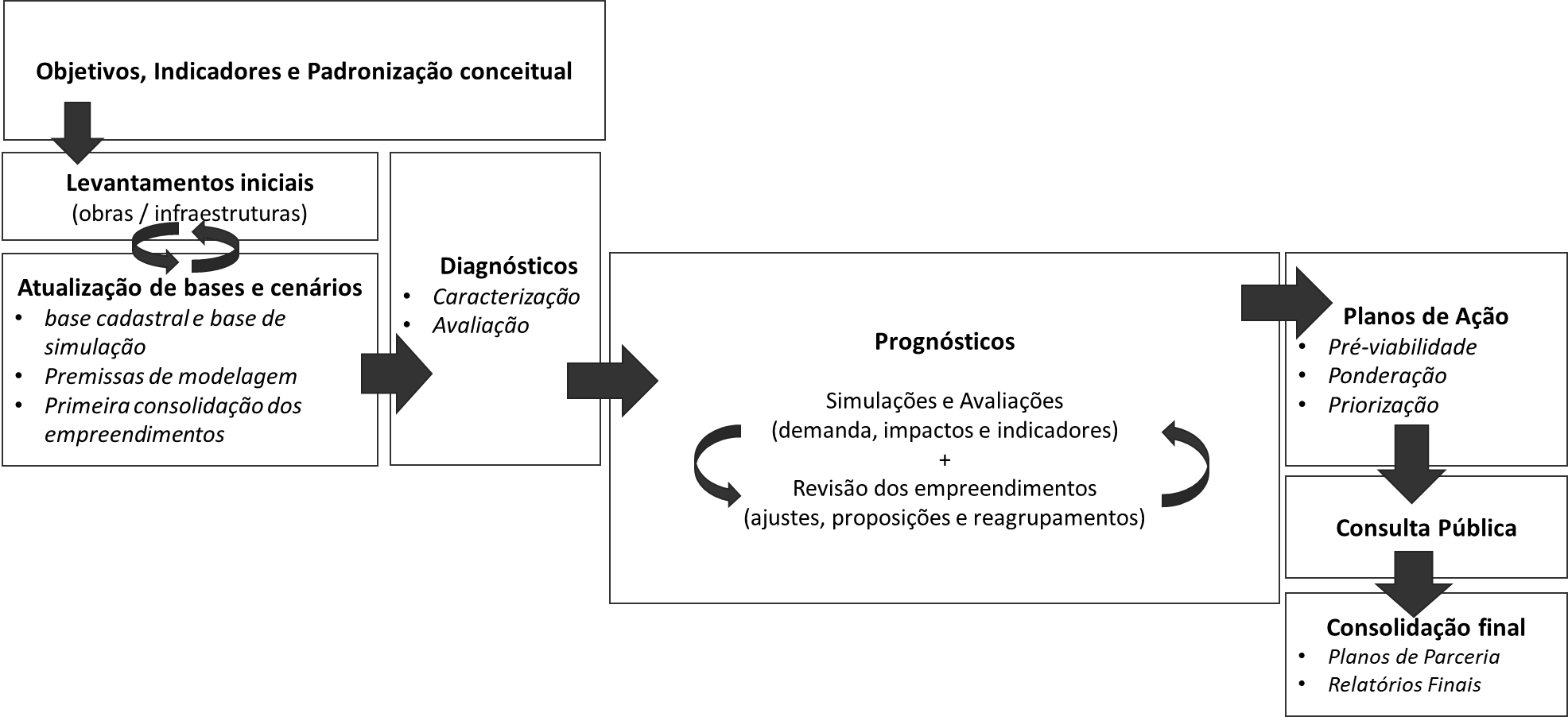 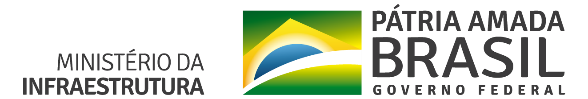 Caminho dos Planos Setoriais – Escopo Guia Planejamento
Gestão do Monit. e Avaliação
Projetos e iniciativas priorizados
Carteiras parcerias/pública
Consulta direcionada (setor)
Objetivos, indicadores e metas
Consulta Pública
Projetos (infra/ iniciativas)
Plano Setorial e de Parcerias
Metodologia de elaboração
Plano de Comunicação e Governança
Sistema de Avaliação e Monitoramento
Consulta Pública e Consolidação
Diagnóstico
Prognóstico e Plano de Ações
Participação Social
Estruturação do Plano Setorial
Metas e indicadores
Metodologia e Critérios
Revisão e Divulgação
Plano Setorial de Ações Públicas e Privadas
Rede Semântica do Sistema de Transportes
Base de referência
Indicadores
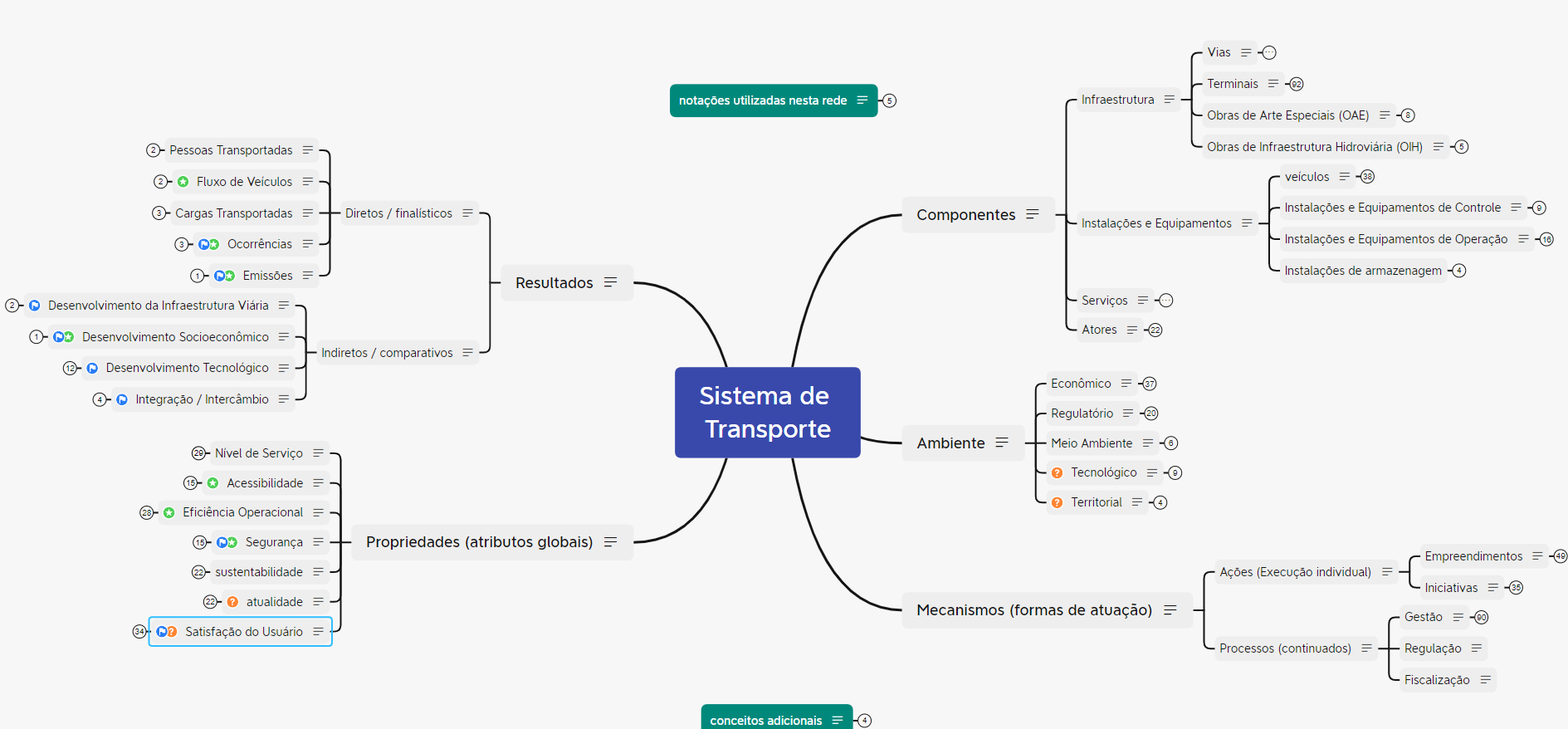 Plano de Ação
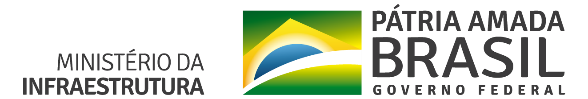 Próximos Passos
Conclusão dos Planos Setoriais
Elaboração dos Planos Gerais de Ação Pública e Parcerias
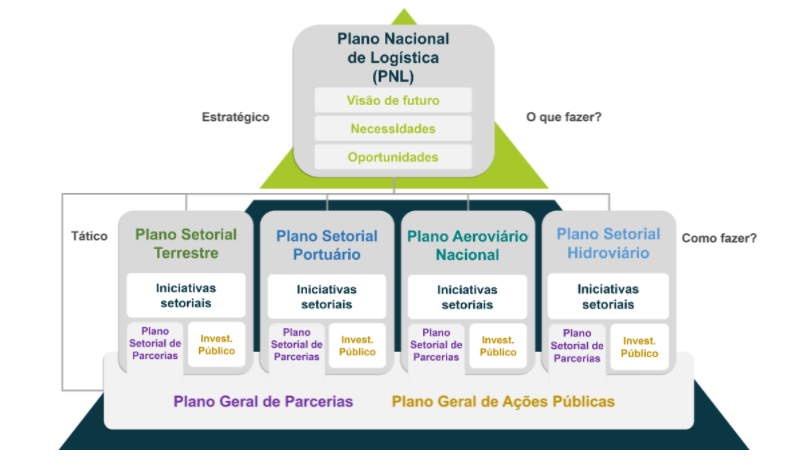 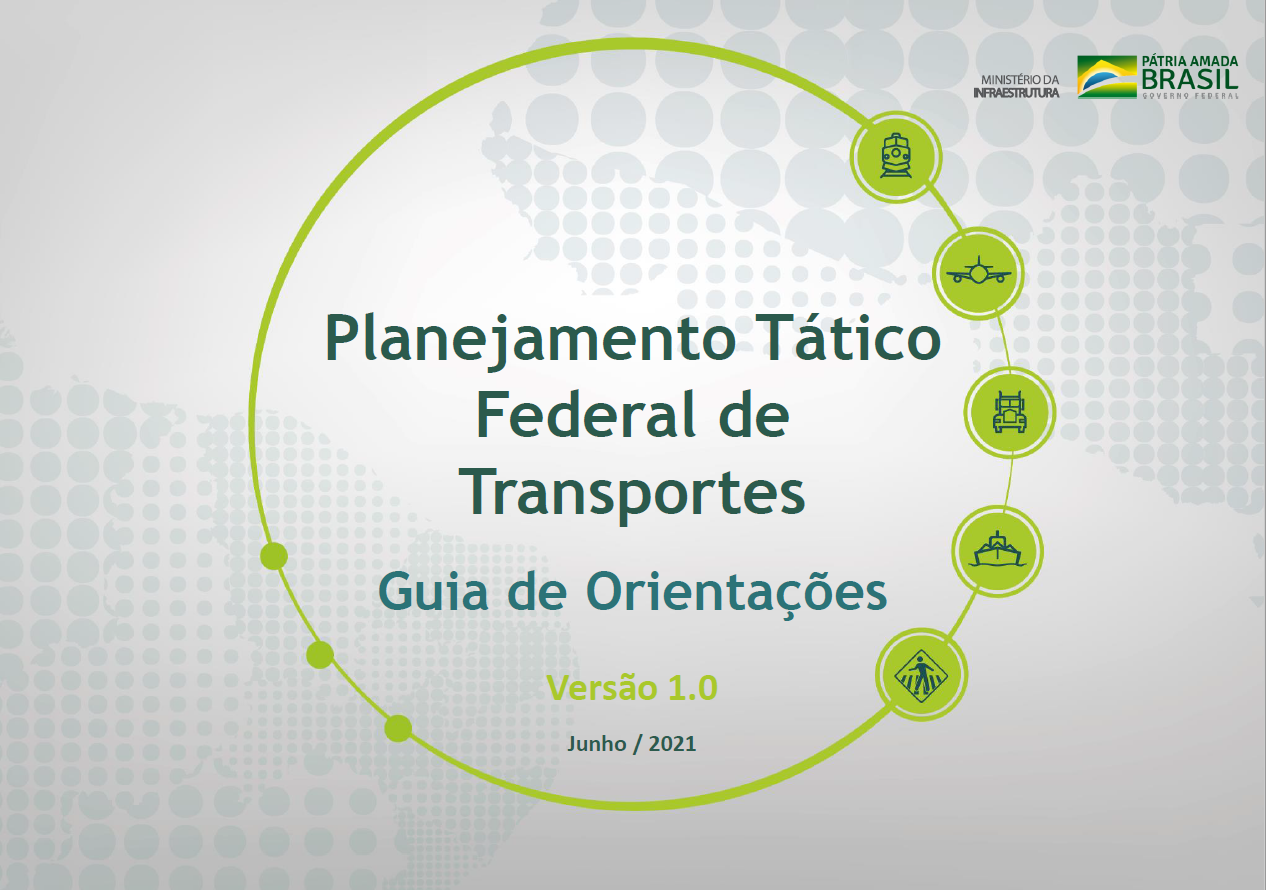 Revisão da Portaria no. 123/2020
Revisão da Portaria no. 792/2021
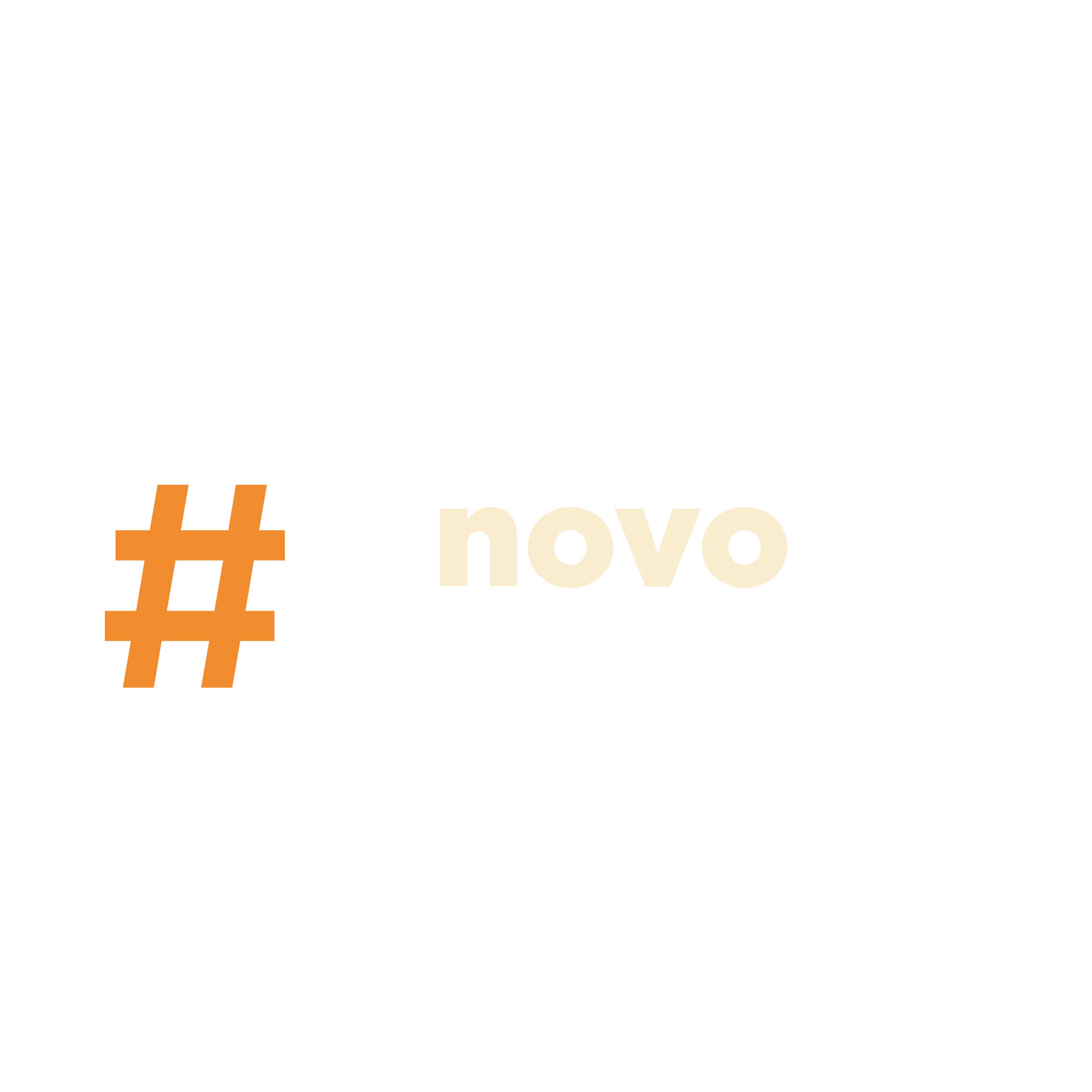 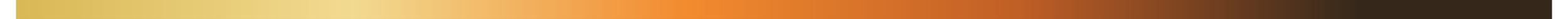 Obrigado

Vicente Correia Lima Neto
Coordenador-Geral de Política e Planejamento Integrado
Secretaria de Fomento, Planejamento e Parcerias
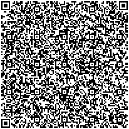 Contato